Hello!
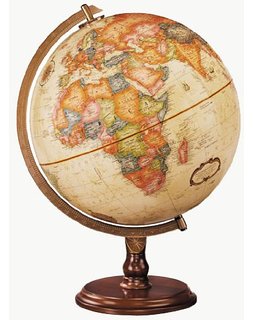 Just do as you always do 
Let’s look at the E in EIO
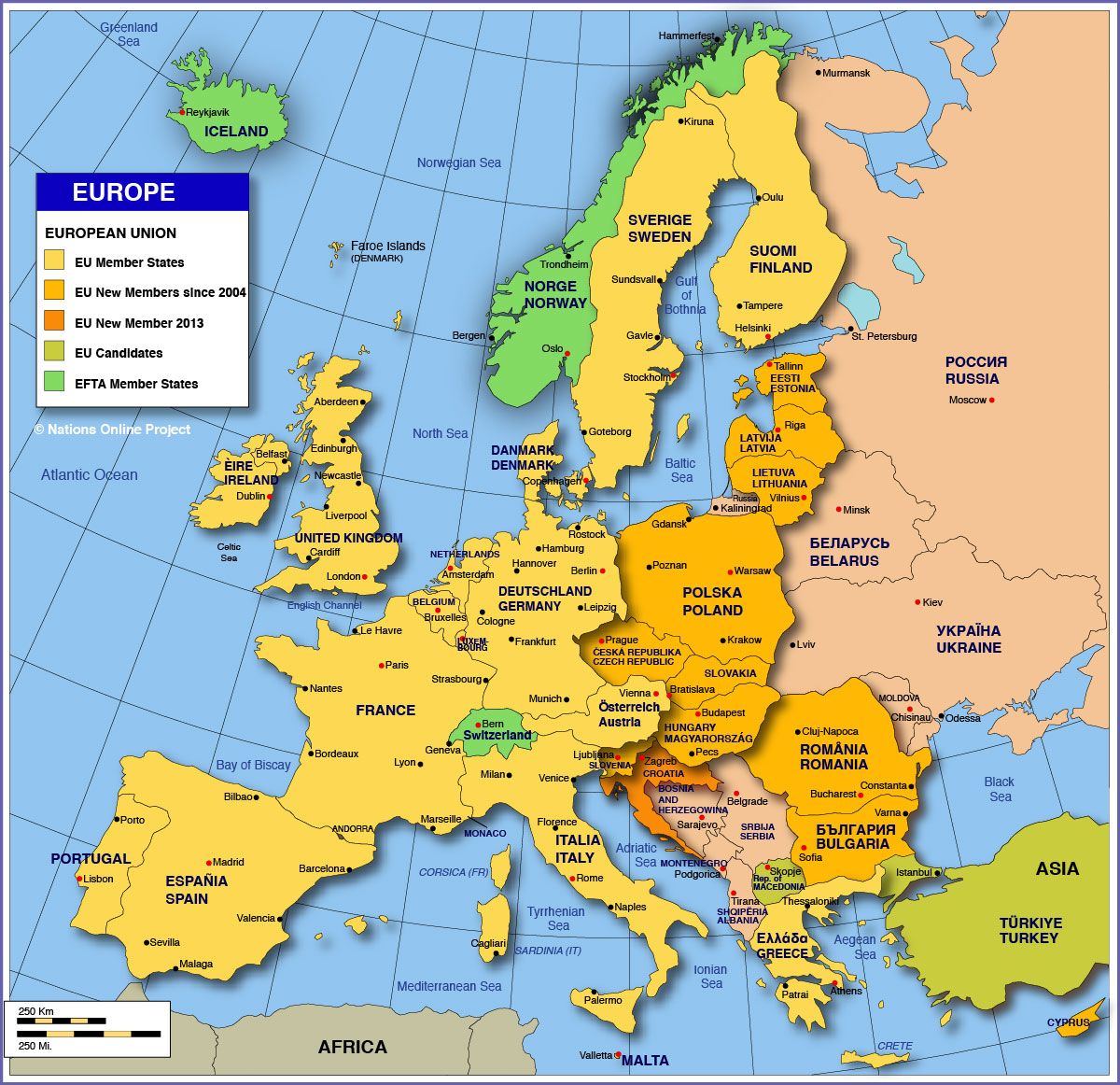 Let’s play Tourist Information Centre
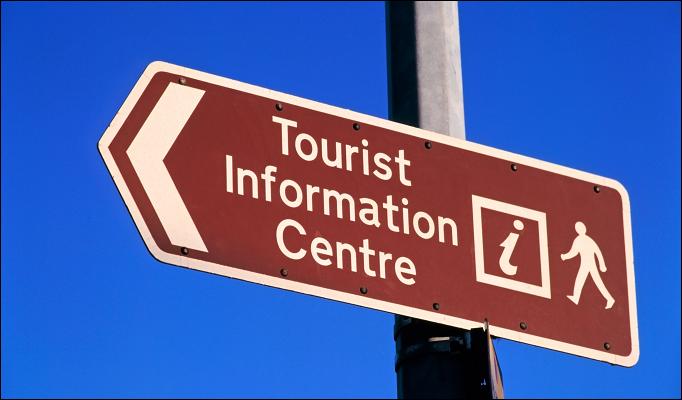 Choose a EU-member country
One that you haven’t visited
Create a poster that attracts tourists to that country
You can draw/write/print anything you like, but…
Don’t add the name of the country